Муниципальное общеобразовательное учреждение средняя общеобразовательная школа №11 имени С.К. Костина Учебная экскурсия "Древесные материалы при изготовлении мебели"
Авторы – разработчики:                                                                                                                          Тимохина Е.А., учитель  технологииСысоева М.В., заместитель директора по УВР
Информация
Учебная экскурсия проводится в рамках уроков технологии в 5 классе по учебному материалу раздела 
В ходе экскурсии школьники узнают, что профессия мебельщика универсальная. Специалист-мебельщик - это столяр, плотник, краснодеревщик, сборщик и тот, кто моделирует и создаёт различные дизайны мебели. Они увидят, как создаётся корпусная мебель в промышленных масштабах. 
    Экскурсия может быть самостоятельным мероприятием внеурочной и внеклассной деятельности по профориентации школьников в 5-9 классах.
Учебная экскурсия проходит на предприятии «Виктория»
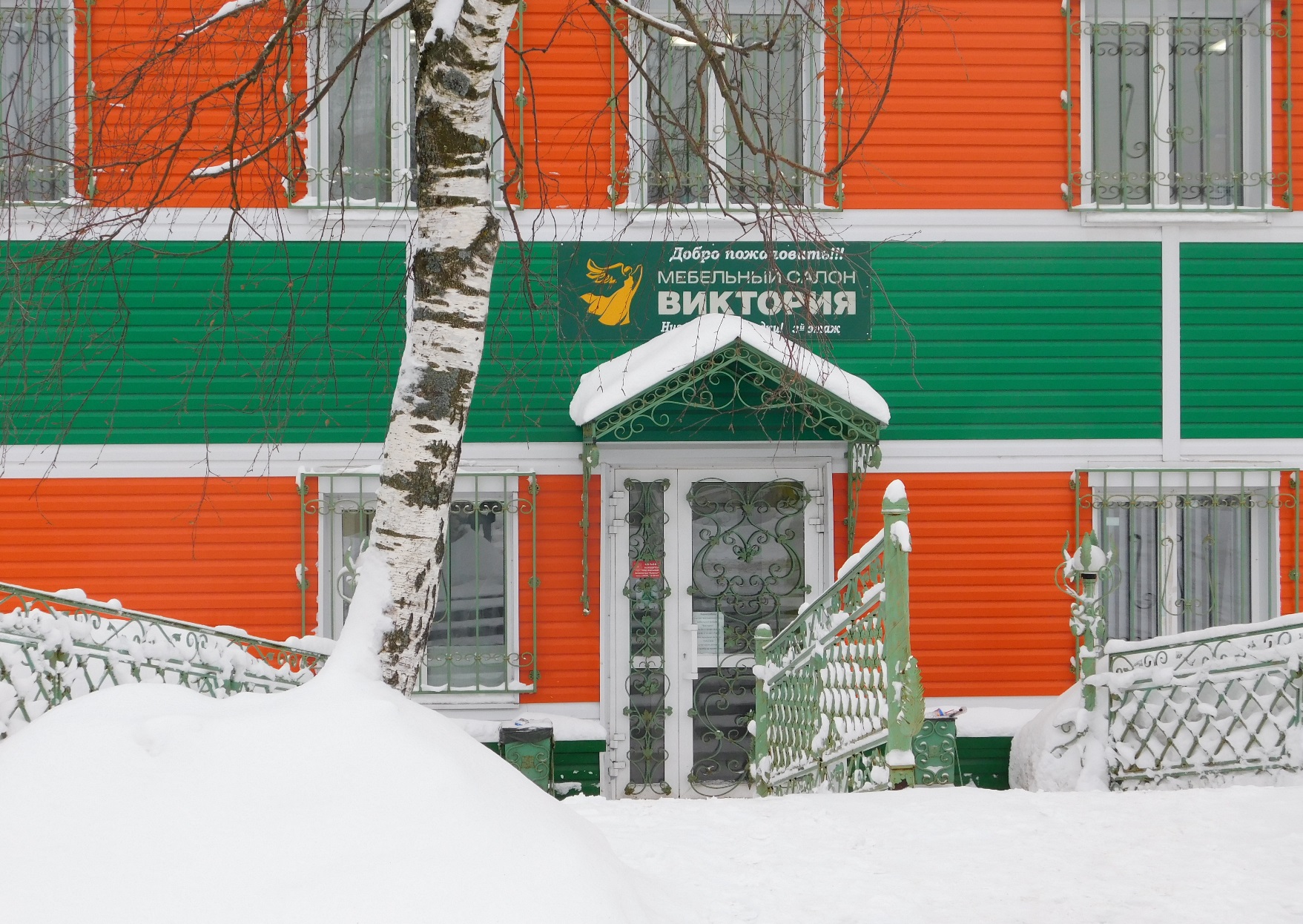 Заготовительный участок
На участке заготовок школьники получат возможность потрогать пиломатериалы и древесные материалы, сравнить их свойства.
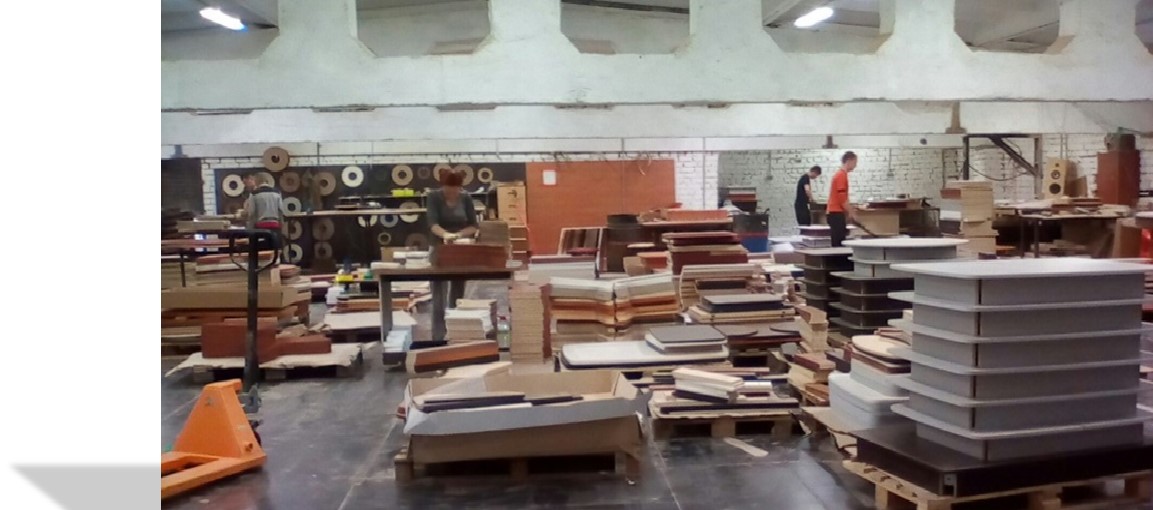 Цех по производству мебели
Опытные работники предприятия  расскажут о специальном оборудовании, используемом на производстве.
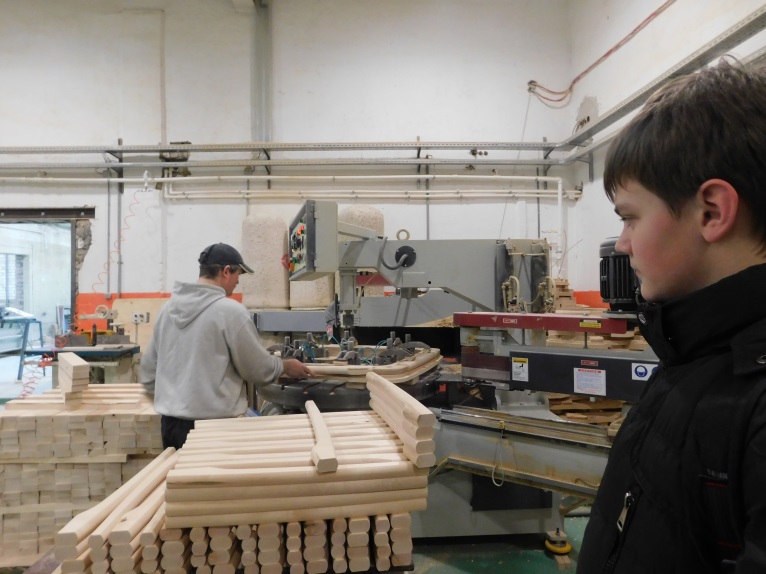 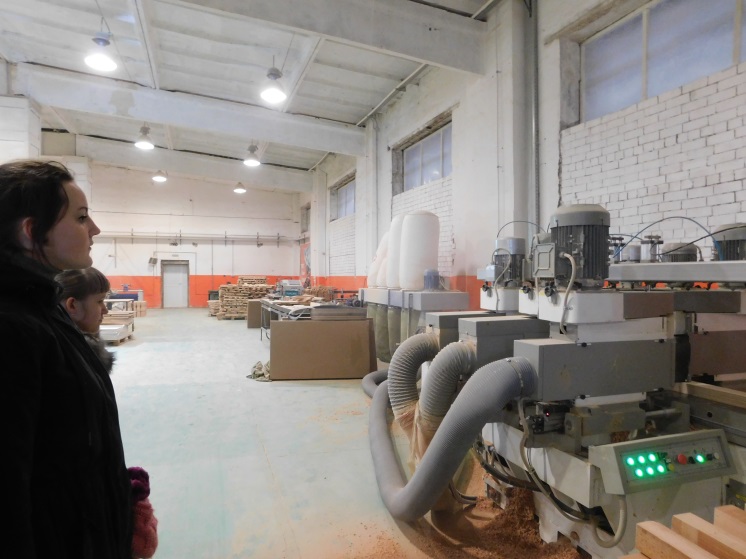 Торговый  зал
В торговом зале экскурсантам будут представлены все виды продукции, выпускаемой фабрикой.
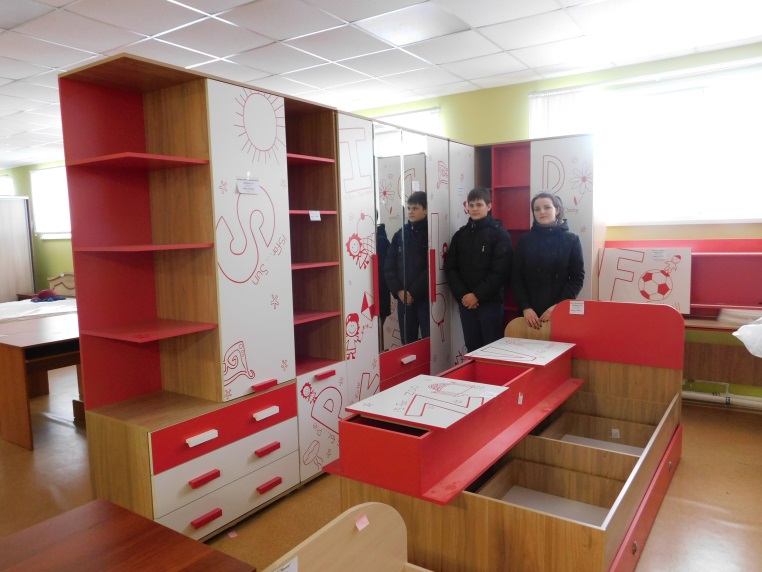 Приглашаем вас на экскурсию.
Наш адрес: город Рыбинск,
ул. Гастелло,  дом 5